ESA M6 – What is the long-term plan?
Background – our first Solar Orbiter meeting was in 1998. Launch now planned for 2018. 

Question – where is the next big solar  mission coming from? 
Where is the next SOHO, Hinode, STEREO?
We have Solar Orbiter, but the next missions should be lined up

M4 & M5 – M4 down to 3 missions (no solar) awaiting selection; M5 proposals in, awaiting assessment phase (no solar)
Anticipated schedule has slipped.
April workshop with SPC with recommend new schedule (M4 selection endorsement at Nov SPC; M5 assessment phase starting in autumn?)
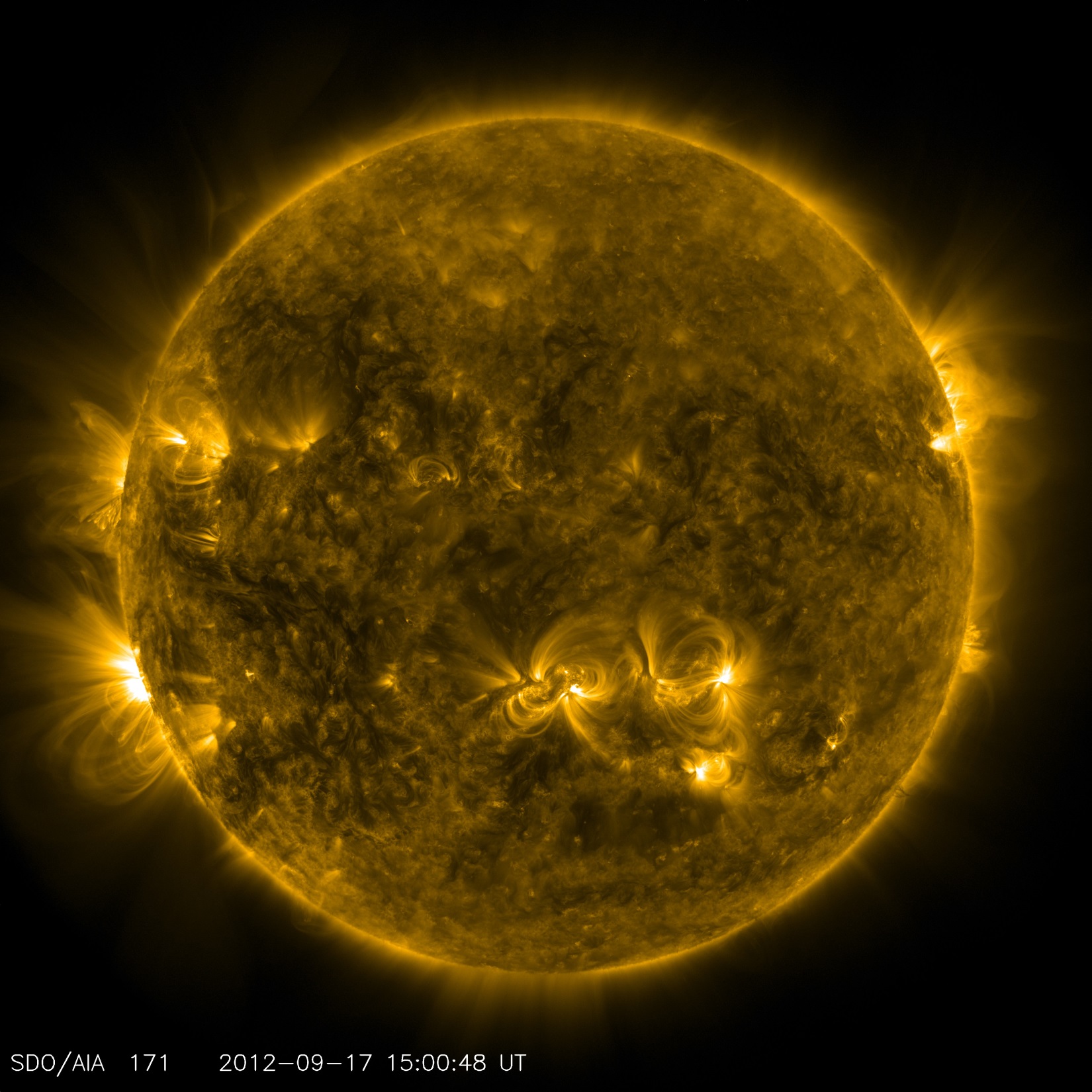 ESA M6 – What is the long-term plan?
M6?
Not imminent  - time to prepare? Noting, potential 2030+ launch and lead time experience.

How does NGSPM fit in? Solar-C?
The UK took a leading role in Solar Orbiter, SOHO, STEREO, Hinode etc.. from conception – we benefited because we could shape the mission to the UK’s strengths (science & instruments)
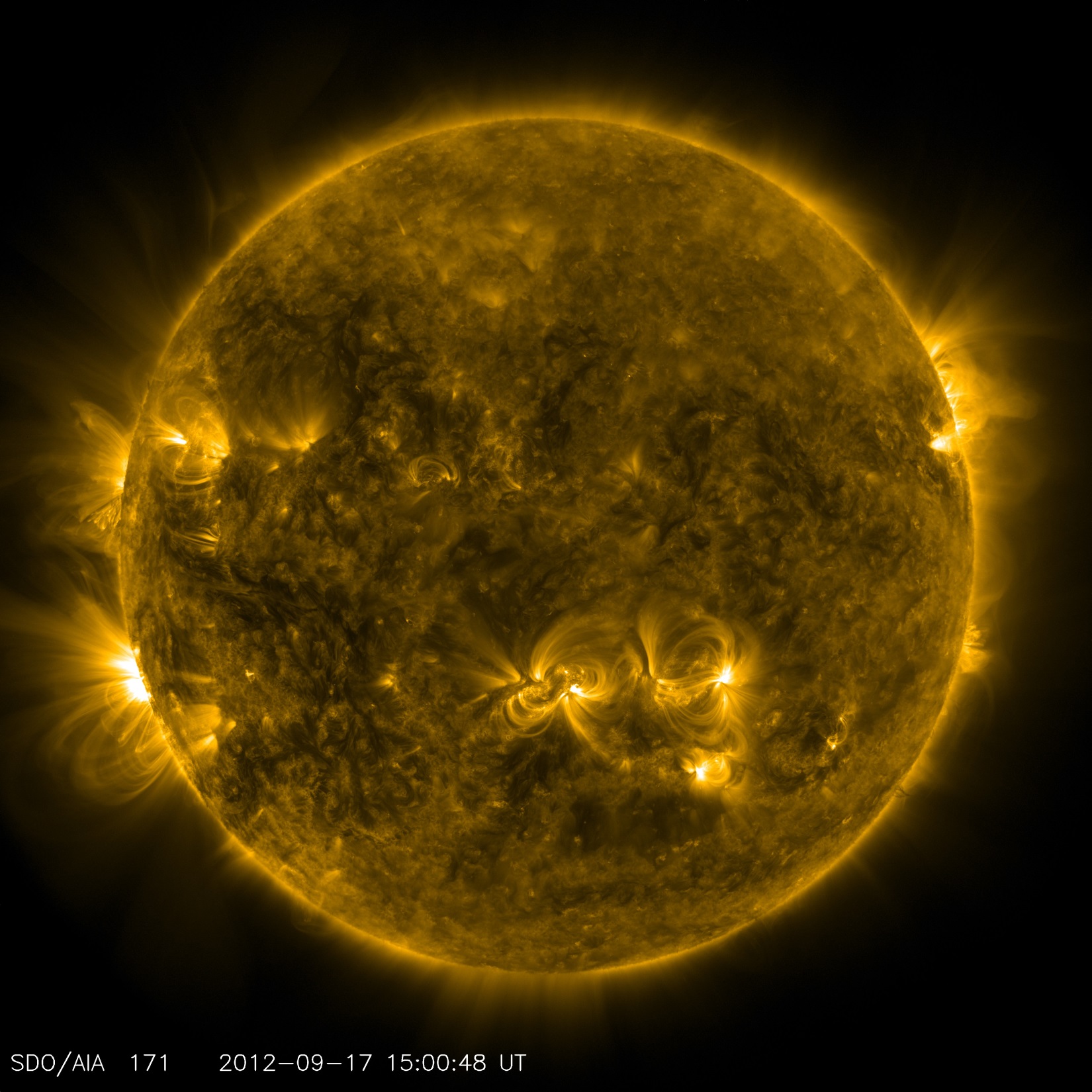 ESA M6 – What is the long-term plan?
Other opportunities?

NASA SMEX/MIDEX?
NGSPM/Solar-C  (if not M6)

UKSA reluctance for bilaterals

Actions?
We should set up a task group 
to explore M6 for UK, reporting to SSAP
to consider bilaterals – with SSAP pressing (through Science Board) for relaxation of UKSA stand on ESA
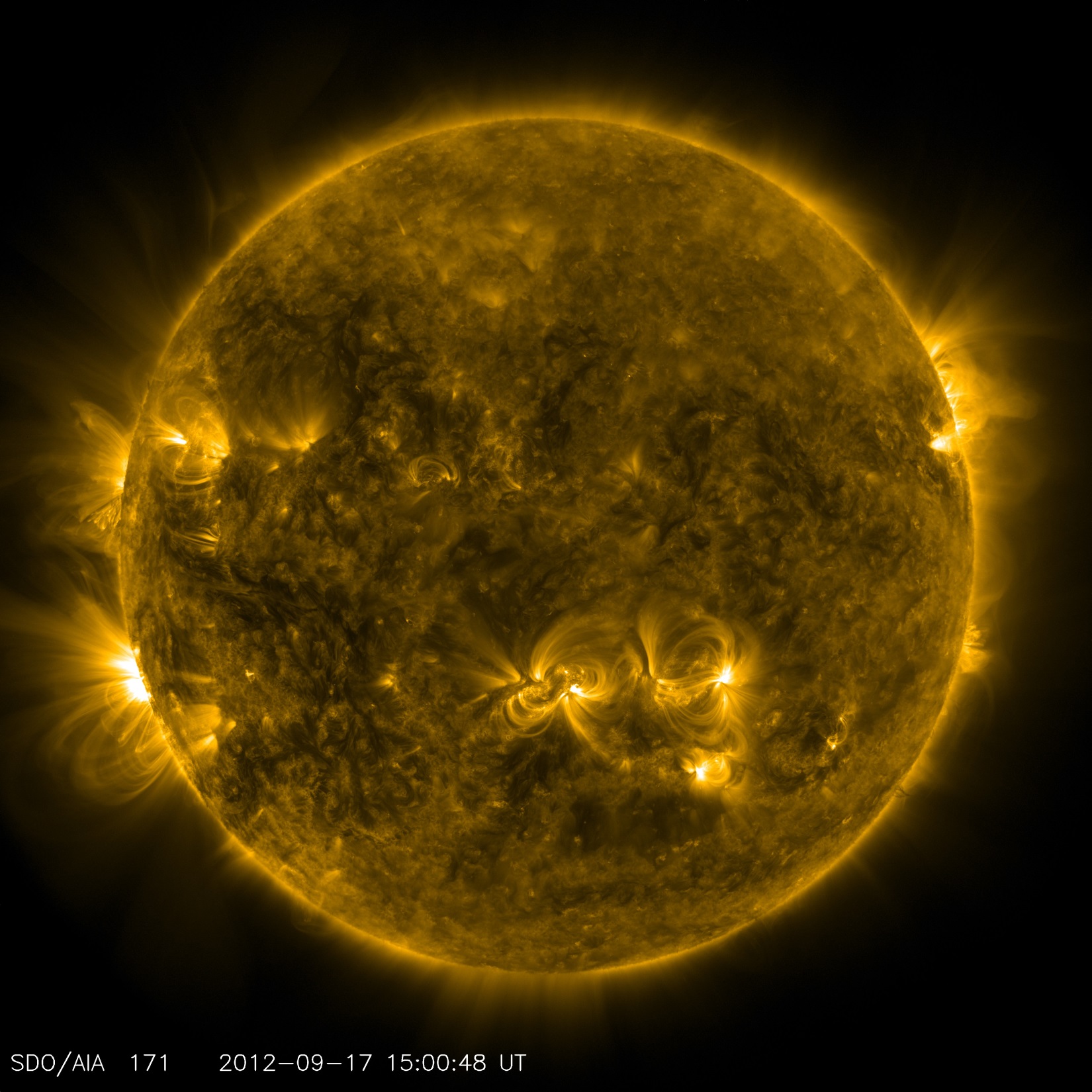